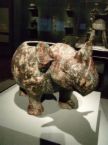 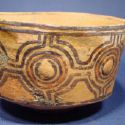 Chapter 3: Early Civilizations in India and China
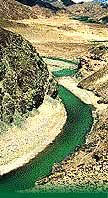 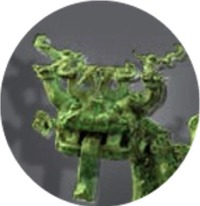 Part 1: India
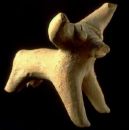 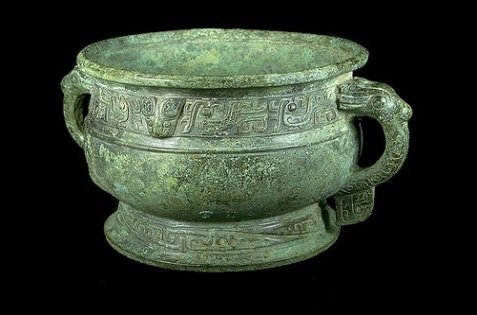 Geography of the Indian Subcontinent
Mountains in the north limited contact- helped India to develop a distinct culture
The subcontinent is divided into three major zones: 
Northern plain- well watered, fertile region, 3 major rivers (Indus, Ganges, Brahmaputra), highly populated 
Deccan Plateau- dry, unproductive, sparsely populated
Coastal Area- heavy seasonal rains, mountains, fishing
The rivers of India, particularly the Ganges, are considered sacred.
The monsoons, or seasonal winds, are a defining feature of Indian life.

Monsoons bring needed rain, but timing and amount matter.
Indus Valley Civilization
Indus Valley Civilization
Early Indian civilization flourished for about 1,000 years, then vanished without a trace. 

Archaeologists have only recently begun to uncover evidence of these early people.
Characteristics of the Indus Valley Civilization:

 Well-organized government

 Modern plumbing and sewer system

 Carefully planned cities-grid pattern

 Most people were farmers

 First people to cultivate cotton

Covered largest area of any civilization at the time

Started to trade with distant lands

Polytheistic; honored mother goddess; worship of sacred animals influenced the later veneration of cattle
Decline and Disappearance ofIndus Valley Civilization
No one knows for certain why the cities were abandoned and forgotten. Some theories include:
		-Too many trees were cut down.
		-A devastating earthquake destroyed 	the region.
		-A volcanic eruption caused the Indus 	to flood the city.
		-Aryan invaders overran the region.
Kingdoms of the Ganges
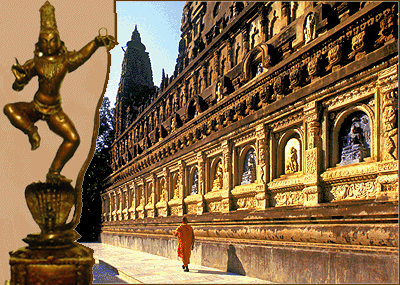 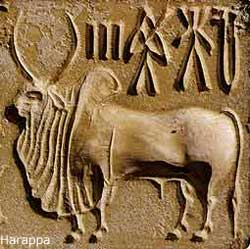 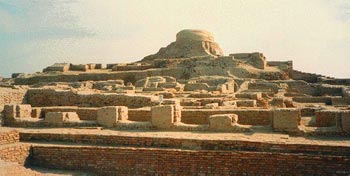 Aryan Invasion
Most likely the Aryans destroyed and looted 
the civilization of the Indus Valley, they:
Were nomadic warriors
Built no cities and left no statues
Felt superior to the people they conquered
Were Polytheistic
Religious teachings from the Vedas
People born into castes, or social groups, which they could not change.
Early Class System in Aryan Society
Brahmins
priests
Kshatriyas
warriors & royals
Vaisyas
farmers, merchants, craftsmen
Sudras
servants, laborers
Aryan Civilization
Expansion led to change in Aryan civilization because
they:

		-mingled with the people they conquered

		-gave up their nomadic ways and settled into 		villages to farm and breed cattle

		-fought to control trade and territory

		-some rajas, or tribal chiefs, became 	hereditary rulers

		-developed the written language of Sanskrit
Epic Literature
Two great epic poems tell us about Aryan 
life and values:

The Mahabharata celebrates battle and reflects important Indian beliefs about the immortality of the soul.

The Ramayana celebrates a daring and adventurous hero  and portrays the ideal woman as loyal and obedient to her husband.
Hinduism
Hinduism grew out of many varied beliefs of different peoples who settled in India.  

There was no single founder of Hinduism.

Polytheistic- many gods and goddesses and many forms of worship. 

Development of the caste system came from Hinduism.
The Basic Beliefs:
Dharma- religious and moral duties all Hindus believe in, how you live day to day.

Karma- all the actions of a person’s life that affect his or her fate in the next life.
Moksha- free yourself from selfish desires to achieve union with brahman, the end of reincarnation

Reincarnation- allows people to continue working toward moksha through several lifetimes.
How they worship:
Spiritual cleansing everyday (many in the Ganges)

Worship at personal shrines

Practice yoga and meditation

Veneration of cattle

Study sacred texts: Vedas and Upanishads
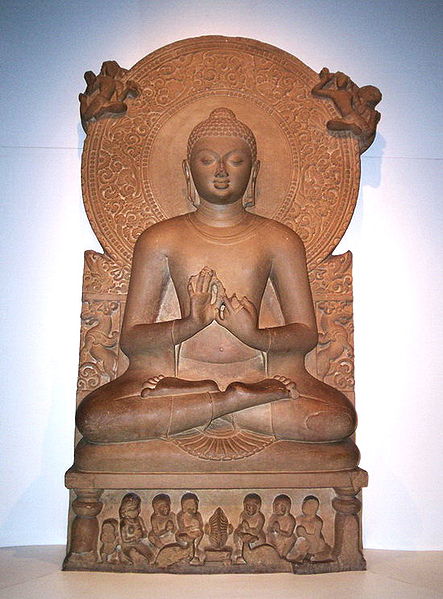 Buddhism
Siddhartha Gautama founded the religion of Buddhism.
He was born around 566 B.C. to a high-caste family- left his family to find answers about life
For 48 days he meditated and fasted until he understood the mystery of life
He emerged as 
“Buddha”, 
the awakened one
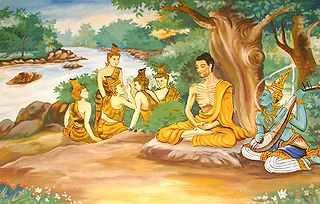 Teachings of Buddha
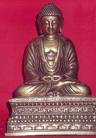 Four Noble Truths -
(the heart of Buddhism)

All life is full of suffering, pain, and sorrow
The cause of suffering is the desire for things that are illusions (riches, power, long life)
The only cure for suffering is to overcome desire
The way to overcome desire is to follow the Eightfold Path

***SEE HANDOUT
The Eightfold Path
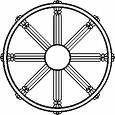 Eightfold Path, a middle road between a life devoted to pleasure and a life of harsh self-denial.

***See Handout
More Teachings
Live a moral life of-  honesty, charity, kindness to all living creatures and to avoid evil words and actions.

Enlightenment is achieved through 
	meditation. 

The ultimate goal is nirvana, union 
	with the universe and release from the 
	cycle of rebirth.
Spread of Buddhism
Followers accompanied the Buddha as he preached across Northern India.

Some Buddhists set up monasteries and convents that grew into centers of learning.

Missionaries and traders spread Buddhism across India to many parts of Asia.
Powerful Empires of India
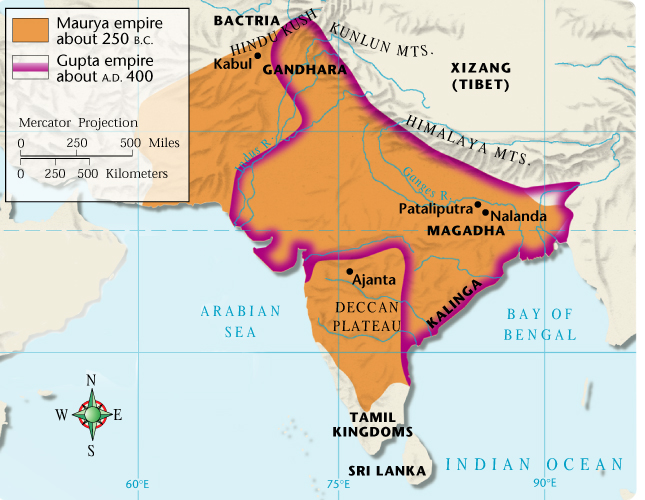 Maurya Emperors
Chandrgupta was the first powerful Maurya ruler, conquering vast amounts of land.

His grandson, Asoka fought a 
	long, bloody war to conquer 
	the Deccan plateau, 10,000 
	people were  slaughtered. 

Asoka then converted to Buddhism, rejecting violence and living a moral life.
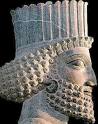 Maurya Empire
Maurya rulers: 
supervised the building of roads and harbors.
collected taxes.
created royal court systems.
created a secret police force to report on corruption, crime, and dissent.
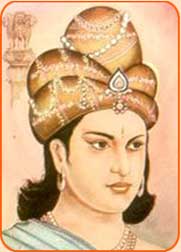 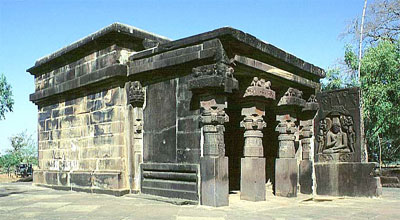 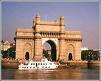 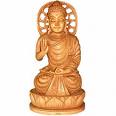 Kingdoms of the Deccan
People had many different languages and traditions. Left rich and diverse literature.

Each kingdom had its own capital and magnificent temples.

Rulers were tolerant of all religions and foreign settlers, improved harbors for trade with the Roman Empire and China.

Women enjoyed high status and economic power.
2
The Golden Age of the Gupta’s
India experienced a Golden age or a period of great cultural achievements during the rule of the Gupta.

A golden age is marked by a time of peace and prosperity.
A period of great achievement
Medicine- doctors treated illnesses with herbs, performed surgery, set broken bones, vaccinated against smallpox

Math- invented a system of numbers we use today, decimal system, concept of zero
Architecture- designed stone temples and dome-shaped shrines called stupas.



Carving & Painting- artists painted murals and carvings telling the story of the life of Buddha.
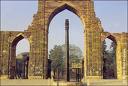 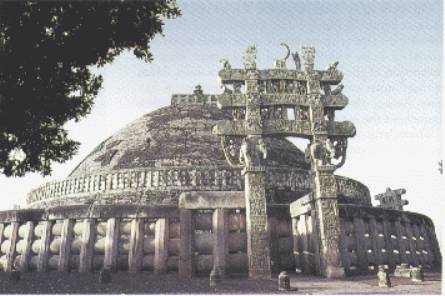 The Caste System and Daily Life
Caste rules governed every aspect of life and became more restricted–where people lived, what they ate, how they dressed, and what work they did. 

Life for the lowest ranking caste, the
 “Untouchables,” was harsh and 
restricted. 

Each caste had its own leaders and 
caste members cooperated to help one 
another.
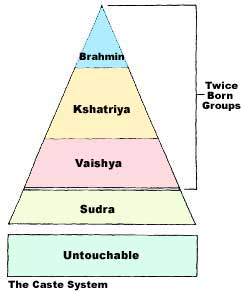 Family Life in India
The ideal was the joint family, in which extended family all lived under one roof.

The family was patriarchal. The father or oldest male had absolute authority. 

Family wishes came before individual wishes. 

Early on, children learned family duties, such as obedience of caste rules. 

Parents had a duty to arrange good marriages for their children, based on caste and family interests. 

The status and freedom of women decreased over time.  A woman’s duties were to marry, obey her husband, and raise children.
Village Life in India
Economics-
Villages were self-sufficient, producing most of the food and goods needed. 
Sometimes villagers traded at regional markets. 

Politics- 
Each village ran its own government with little interference as long as taxes were paid to the empire.
A village council made decisions.
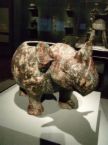 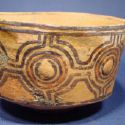 Chapter 3: Early Civilizations in India and China
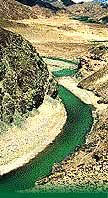 Part 2: China
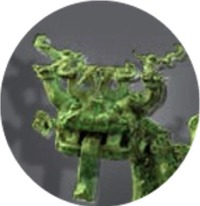 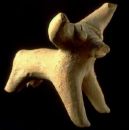 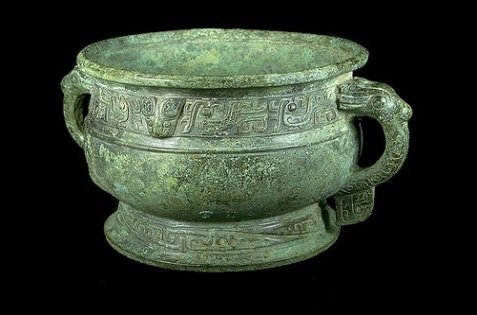 The Geography of China
China was the most isolated of the civilizations.

Long distances and physical barriers (mountains, desert, jungle, ocean) separated China from Egypt, the Middle East, and India.
Isolation contributed to the Chinese belief that China was the center of the earth and was the only civilization. 

Ethnocentrism- Belief in the superiority of one's own ethnic group.

Chinese civilization began in a river valley, the Huang He. (Yellow River).
The Dynastic Cycle in China
Promoted idea of Mandate of Heaven- gods decide who would rule.
Shang Dynasty (1650 B.C.–1027 B.C.)
Controlled corner of northern China along Huang He River.

Held complex religious beliefs. Beliefs of Yin and Yang.

Developed written 
language used by all
 Chinese people.
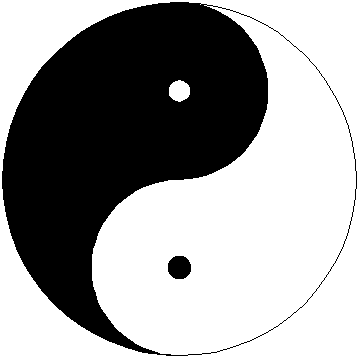 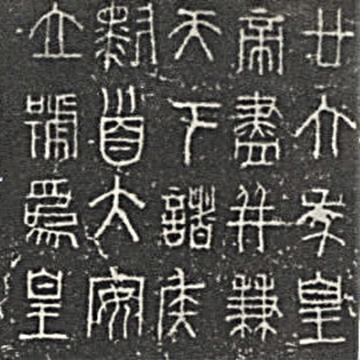 Zhou Dynasty (1027 B.C.–256 B.C.)
Set up feudal state- lords governed their own lands, owed military service and other support to the ruler.

Economy and commerce grew- use of money, ironworking, new crops. 

Population increased
Cultural Achievements of Shang & Zhou:
Made silk thread-a most valuable product. 




Made the first books from wood and bamboo. 

Studied the movement of planets and recorded 
	eclipses of the sun. 

Developed accurate calendar with 365 1/4 days.

Made remarkable achievements in the art of 
	bronze making.
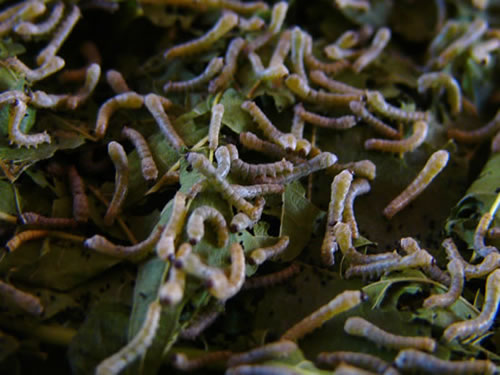 Philosophy and Religion in China
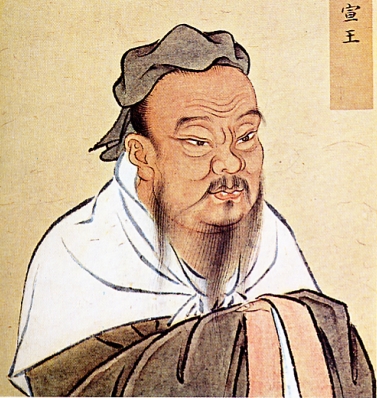 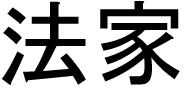 The Wisdom of Confucius
Teachings of Confucius
Confucius developed a philosophy that was concerned 
with how to ensure social order and good government. His
ideas included:
Harmony results when people accept their place in society.

Everyone has duties and responsibilities.  Filial piety, or   
	respect for parents, is the most important duty.

A ruler has the responsibility to provide good government. Government leaders and officials should be well educated.
Five Relationships
Confucius stressed five key relationships:

Father over son
Elder brother over younger brother
Husband over wife
Ruler over subject
Friend to friend
Legalism
Legalism was another philosophy created to achieve order in society.

The only way to achieve order is to pass strict laws and impose harsh punishments on lawbreakers. 

The ruler alone possesses power.
Daoism
Laozi founded Daoism in an effort to live in harmony with nature, not to bring order to society.

Government is unnatural and is the cause of many problems. 

The best government is the one that governs the least.
Buddhism in China
Buddhism became popular among the Chinese. It 
was appealing because it:
promised an escape from suffering
offered hope of eternal happiness
presented Buddha as a compassionate, merciful god
taught that anyone could gain salvation through prayer, good works, and devotion
The Qin Dynasty
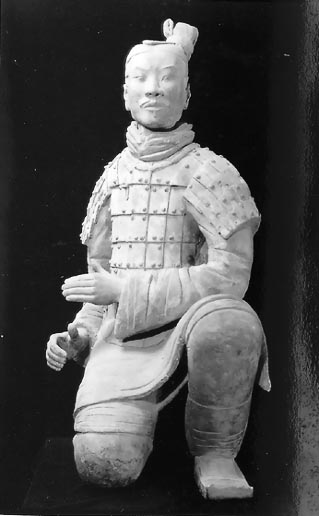 Emperor Shi Huangdi
How did Shi Huangdi unite China?
He:
had military districts governed by loyal officials.
spies reported on his officials.
forced noble families to live in his capital so he could monitor them.
jailed, tortured, and killed those who opposed his rule. 
had all books of philosophy and literature burned.
standardized weights and measures.
created uniformity in Chinese writing.
strengthened the transportation system.
ordered the building of the Great Wall & Terra Cotta Soldiers.
Though his methods were brutal, Shi Huangdi ushered in China’s classical age during the Qin Dynasty.

Called a classical age because it set patterns in government, philosophy, religion, science, and the arts that served as the framework for later cultures.
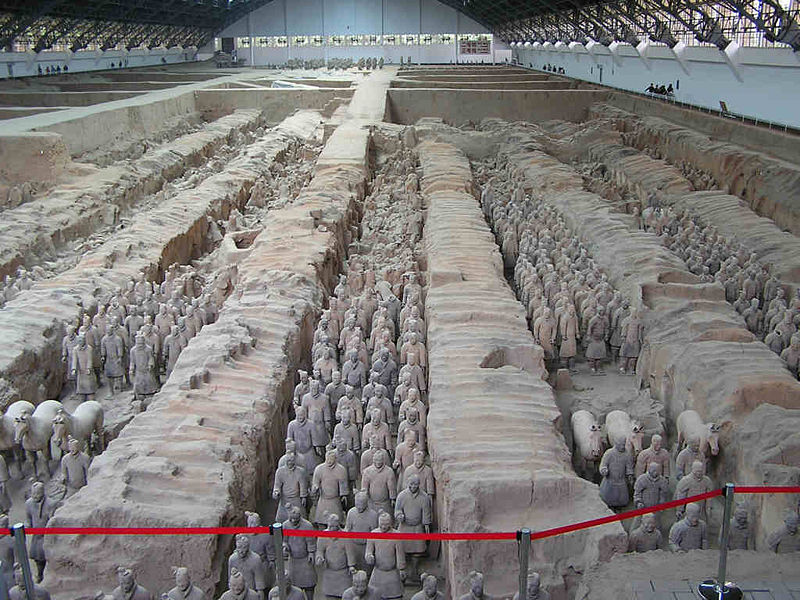 Han Dynasty
A new dynasty took over after the death of Emperor Qin. The Han Dynasty gained control after many years of war.
Han rulers wanted to continue to unify China.
Han rulers wanted 
to ease the harsh
 conditions that
people lived under.
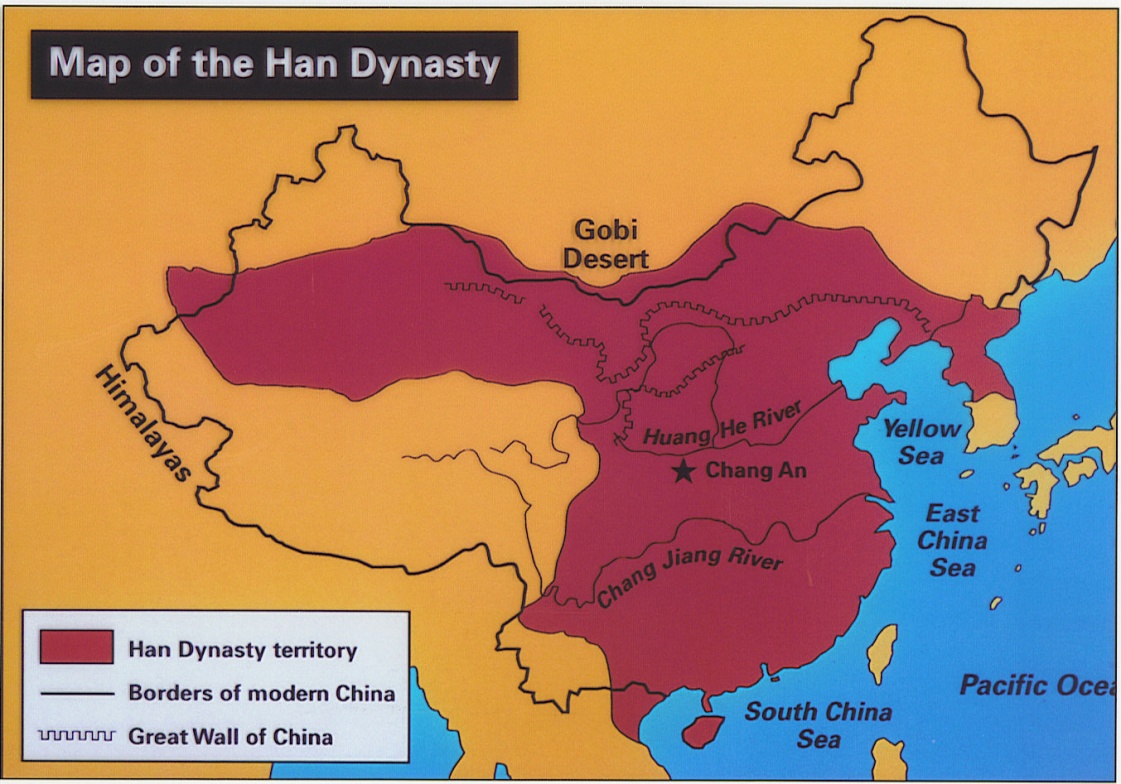 Economic Improvements:
Built more canals and roads

Set up granaries across the empire

Imposed a government monopoly on iron and salt

Increase trade with western civilizations using the Silk Road
Government Improvements:
Made Confucianism the official belief of the state


Relied on well-educated 
scholars to run the 
government


Used a civil service exam to find the most qualified officials
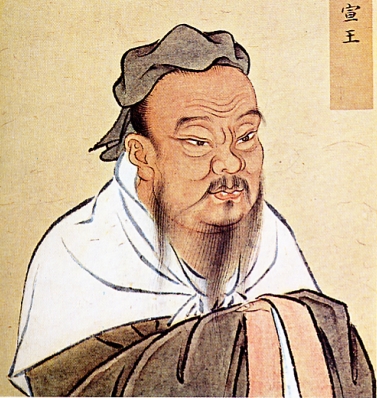 The Han Golden Age
Science:
Wrote texts on chemistry, zoology, and botany
Invented seismograph to measure earthquakes

Technology:
Made paper out of wood pulp

Pioneered advanced methods of shipbuilding

Invented the rudder, 
fishing reels, wheelbarrows, 
and suspension bridges
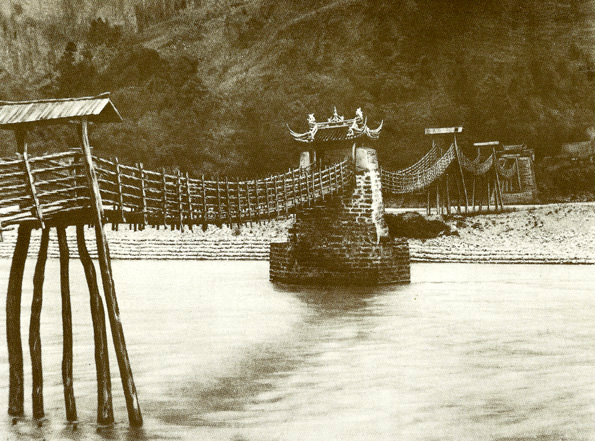 Medicine:
Diagnosed diseases

Developed anesthetics

Explored uses of acupuncture


Arts:
Built grand temples and palaces
Produced jade and ivory carvings and ceramic figures
Improved bronze working and silk making techniques
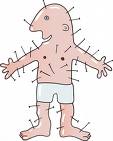